REALITYCHECK
(noun): an occasion or opportunity to consider a matter realistically or honestly
Matthew 22:37-40New Living Translation
37 Jesus replied, “‘You must love the Lord your God with all your heart, all your soul, and all your mind.’ 38 This is the first and greatest commandment. 39 A second is equally important: ‘Love your neighbor as yourself.’ 40 The entire law and all the demands of the prophets are based on these two commandments.”
Matthew 28:18-20New Living Translation
18 Jesus came and told his disciples, “I have been given all authority in heaven and on earth. 19 Therefore, go and make disciples of all the nations, baptizing them in the name of the Father and the Son and the Holy Spirit. 20 Teach these new disciples to obey all the commands I have given you. And be sure of this: I am with you always, even to the end of the age.”
The Purpose Driven Church
Love the Lord with all your heart
Love your neighbour as yourself
Go and make disciples
Baptising them
Teaching them to obey
PURPOSEMINISTRY
(noun): the action of meeting someone’s needs
Ephesians 4:11-12English Standard Version
11 And he gave the apostles, the prophets, the evangelists, the shepherds and teachers, 12 to equip the saints for the work of ministry, for building up the body of Christ...
Matthew 5:14-16New Living Translation
14 “You are the light of the world—like a city on a hilltop that cannot be hidden. 15 No one lights a lamp and then puts it under a basket. Instead, a lamp is placed on a stand, where it gives light to everyone in the house. 16 In the same way, let your good deeds shine out for all to see, so that everyone will praise your heavenly Father.
HUMANNEEDS
Different Types of Needs
Spiritual Needs
Emotional Needs
Relational Needs
Emotional/Relational Needs
Security
Volition (power to make our own choices)
Attention (giving and receiving)
Emotional connection (friendship, love)
Privacy
A sense of status
A sense of Achievement
Matthew 25:35b-36New Living Translation
‘...I was a stranger, and you invited me into your home. 36 I was naked, and you gave me clothing. I was sick, and you cared for me. I was in prison, and you visited me.’
Different Types of Needs
Spiritual Needs
Emotional Needs
Relational Needs
Physical Needs
QUESTION:WHAT NEEDS SHOULD WE TRY TO MEET?
Which Needs?
What Does God Say?
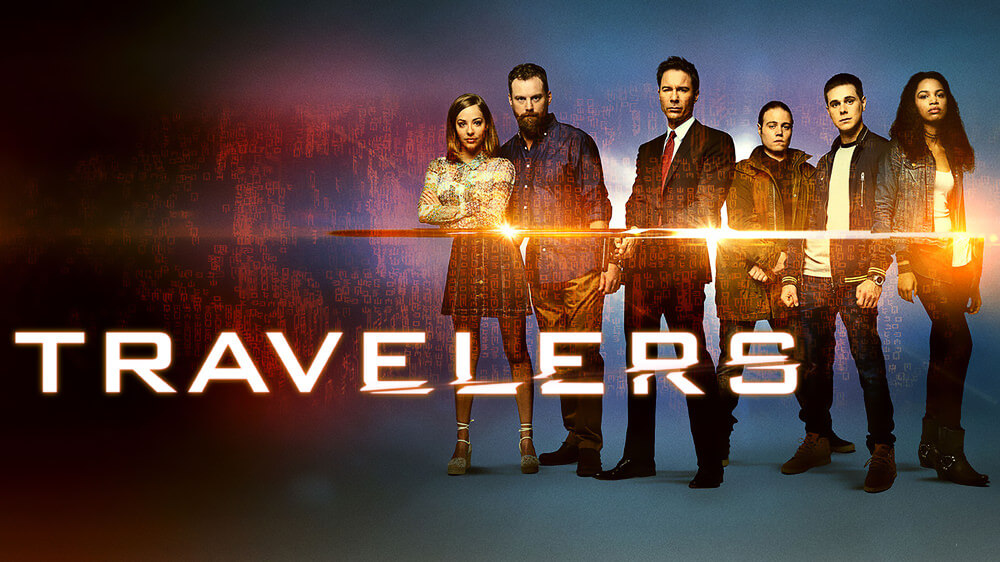 Which Needs?
What Does God Say?
What’s In Your Hand?
Exodus 35:25New Living Translation
All the women who were skilled in sewing and spinning prepared blue, purple, and scarlet thread, and fine linen cloth.
Which Needs?
What Does God Say?
What’s In Your Hand?
What’s On Your Heart?
Psalm 37:4English Standard Version
Delight yourself in the Lord, and he will give you the desires of your heart.
QUESTION:HOW WILLING ARE YOU TO PARTICIPATE?
QUESTION:HOW WILLING ARE YOU TO PRAY AND MAKE SUGGESTIONS?